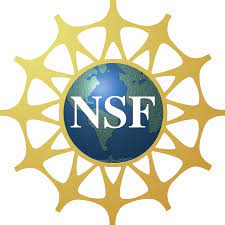 Sensor Fusion for Improved Length Sensing and Control
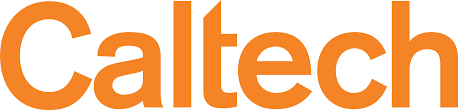 By Deven Bowman
Mentors: Yehonathan Drori, Shruti Maliakal , Rana Adhikari
Length Sensing and Control (LSC)
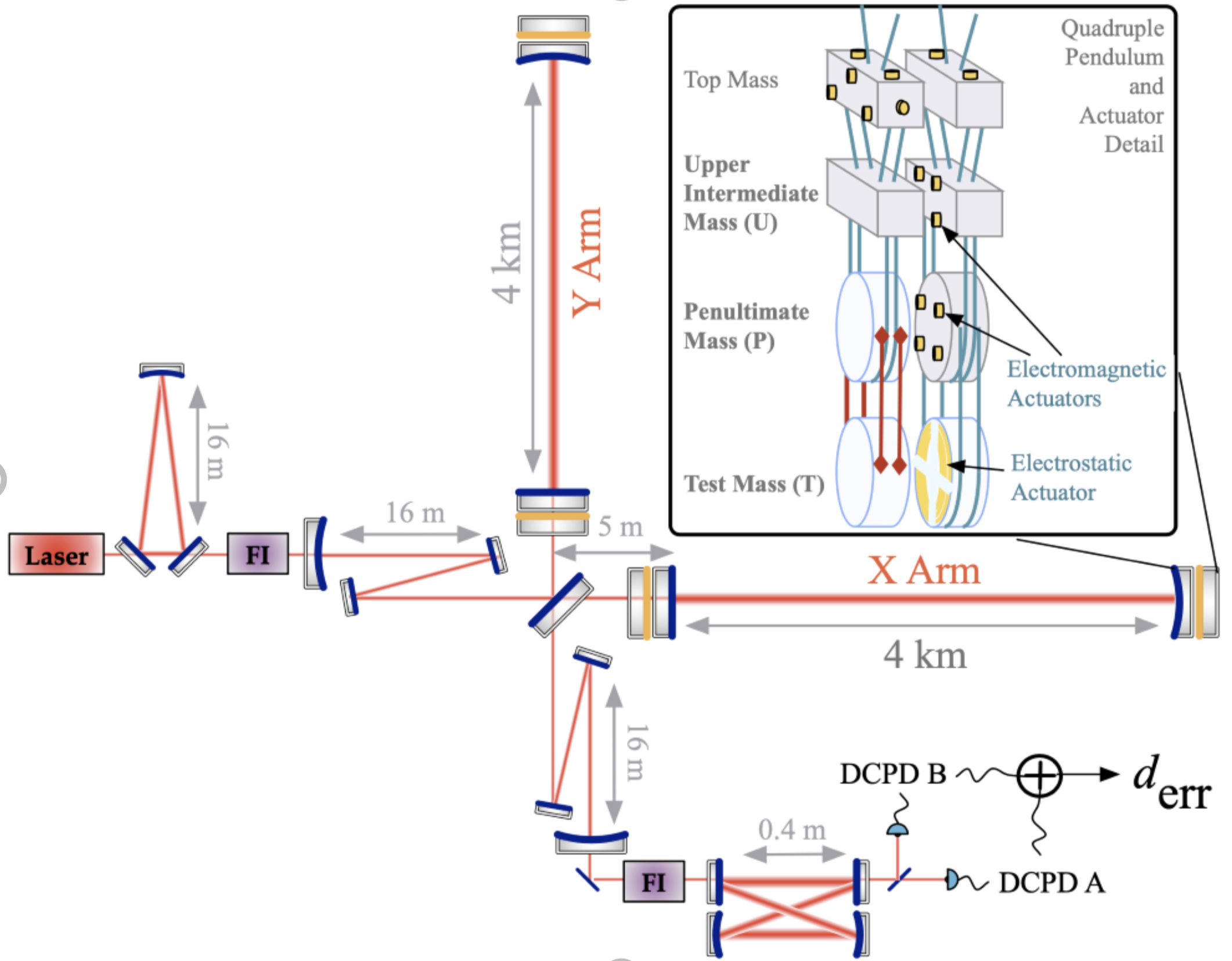 LSC is crucial to maintaining linear response to GW signal through DARM
Reduces noise from auxiliary degrees to maintain high sensitivity
2
[Speaker Notes: Length sensing and control is an important aspect of what makes LIGO work. The people building LIGO had to get very good at generating error signals to sense changes in the internal length DoFs in order to apply control and make the whole thing work. Advance LIGO has multiple mode cleaners, a power recycling cavity, signal recycling cavity, faby-perot cavities in each arm and probably other cavities I’m even not aware of. The length of these cavities need to be controlled to maintain them on resonance with the correct laser fields. There are other DoFs like the common and differential lengths of the arms that also need to be maintained at their operating lengths. In total, LSC is keeps the detector at its operating point where it has a maximally sensitive linear signal to the GW. ASC is also important for this but that’s outside the scope of this talk. 




Cite picture from reference in here: https://cga.anu.edu.au/research/projects/calibration-gravitational-wave-detectors]
LSC for DARM
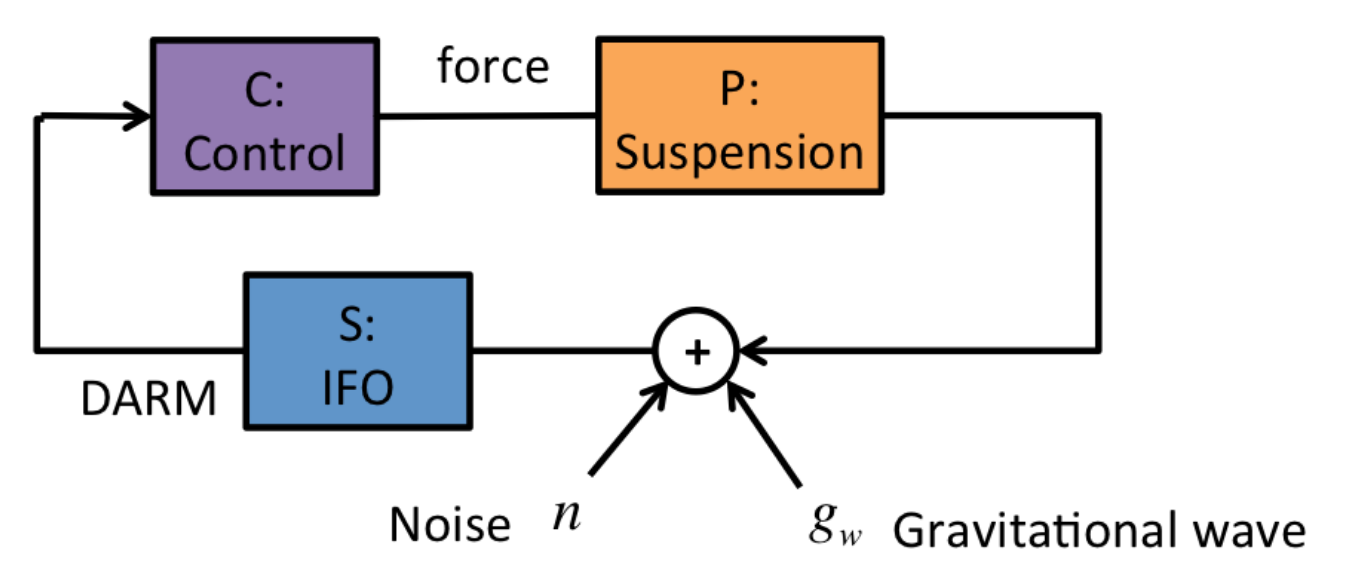 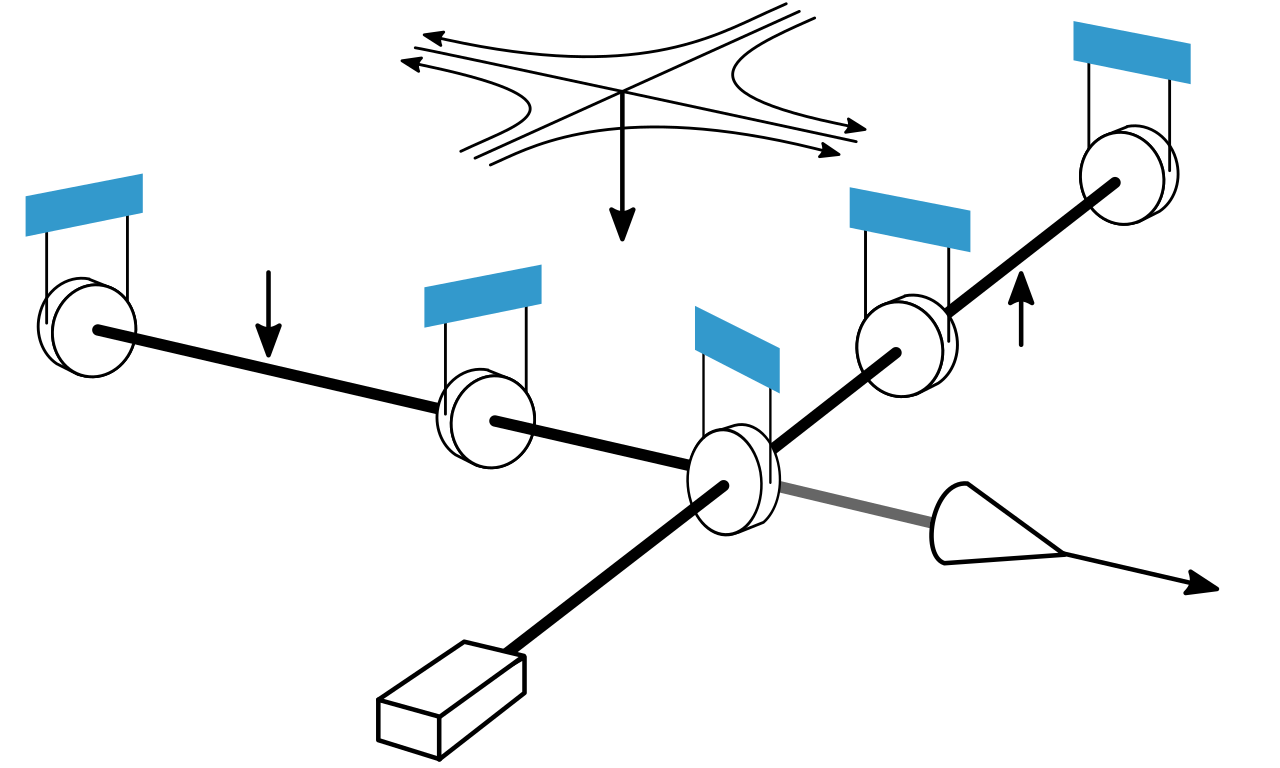 Lx
Ly
3
[Speaker Notes: *** Need to cite diagrams ****
https://en.wikipedia.org/wiki/Gravitational-wave_observatory

DARM is the DoF for the differential arm length and it is where the gravitational wave signal is derived so it is an important case to understand. Fluctuations in DARM are generated by seismic noise, radiation pressure noise, etc. These are fluctuations 

Length sensing and control is an important aspect of what makes LIGO work. The people building LIGO had to get very good at generating error signals to sense changes in the internal length DoFs in order to apply control and make the whole thing work. Advance LIGO integrates optical ca


GW detectors contain many length DoFs that need to be sensed and controlled. These DoFs are re

LSC systems sense the fluctuations in the length DoFs and apply feedback to maintain them at their operating point. The most important example of this is for DARM, half the difference between the length of each interferometer arm. The gravitational wave signal modulates DARM as a function of time. The LSC]
Sensor Fusion
Sensor Responses
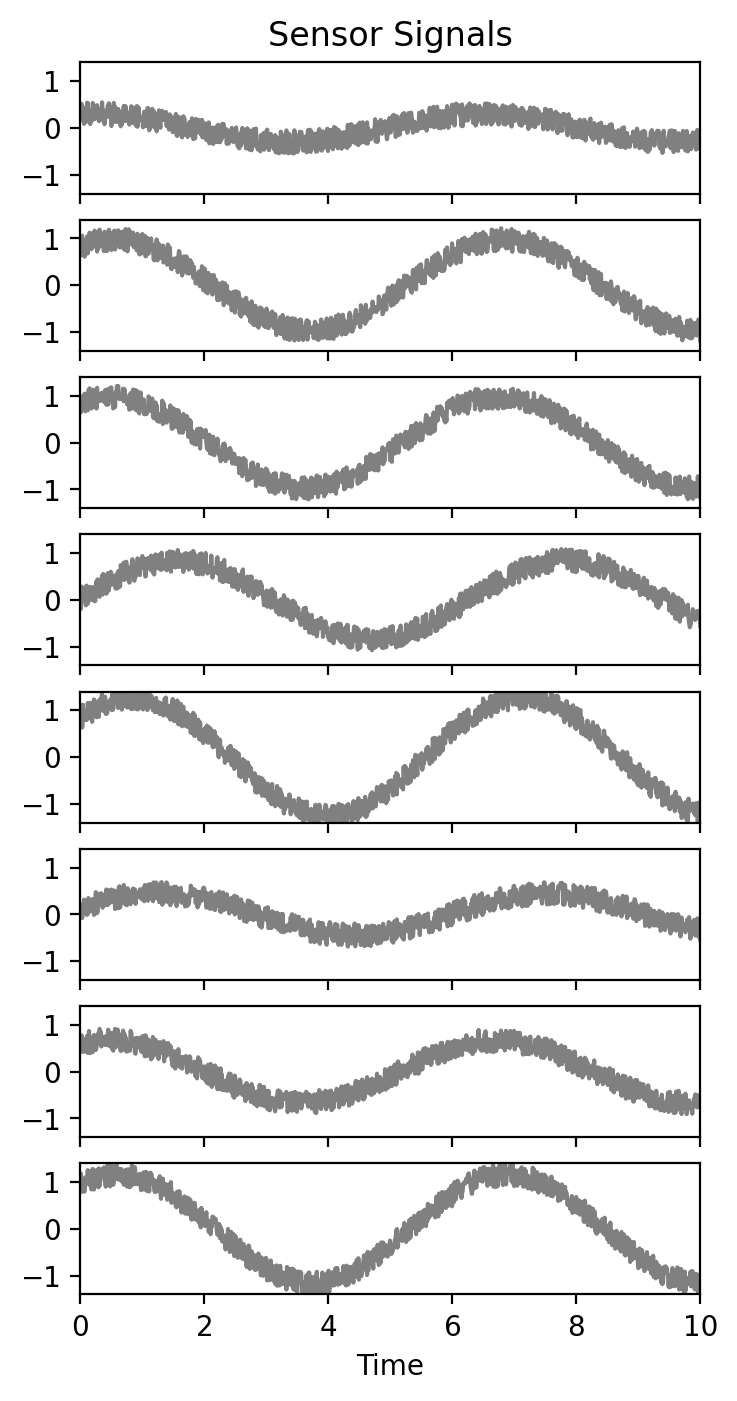 Motion of Length DoFs
Fused Sensors
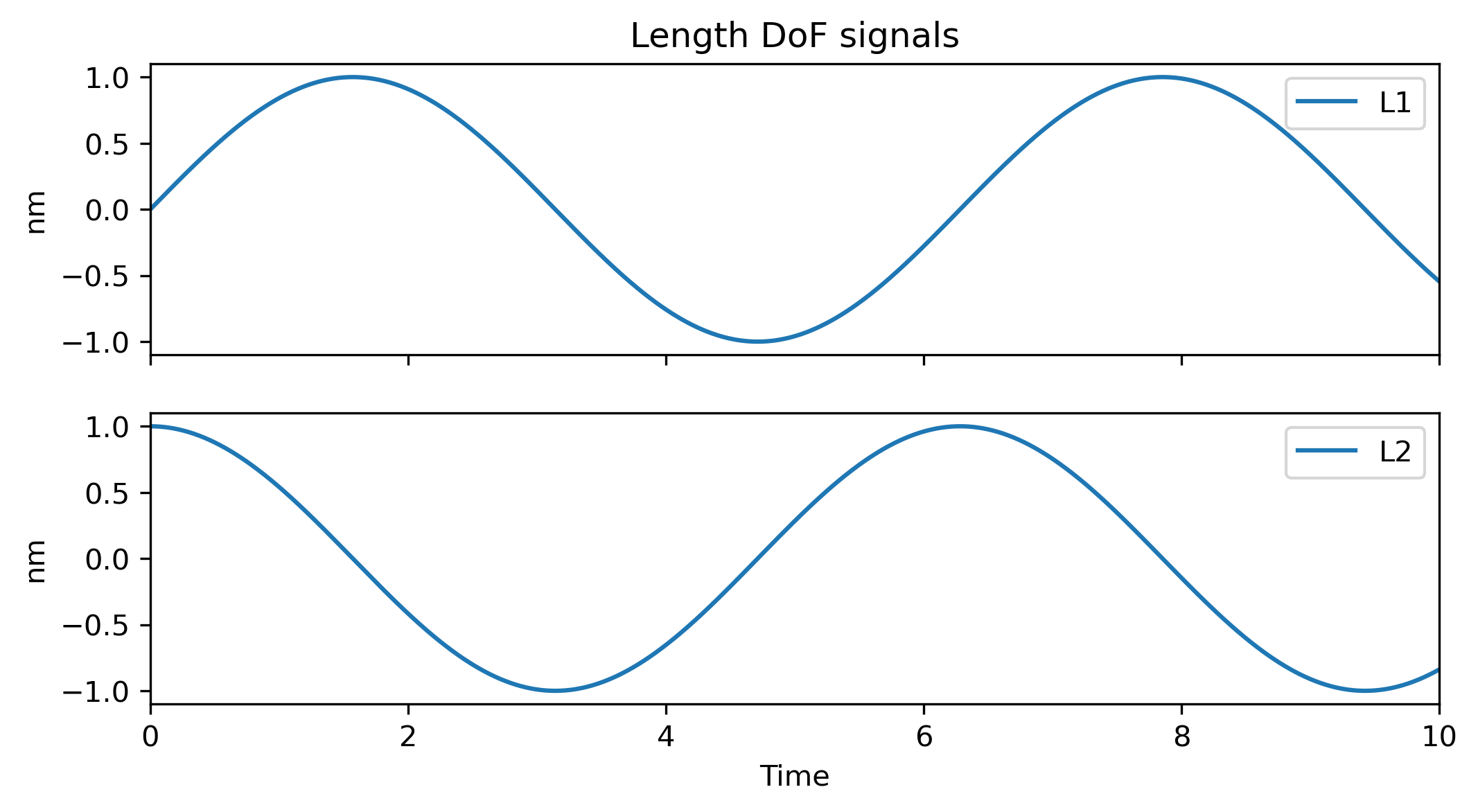 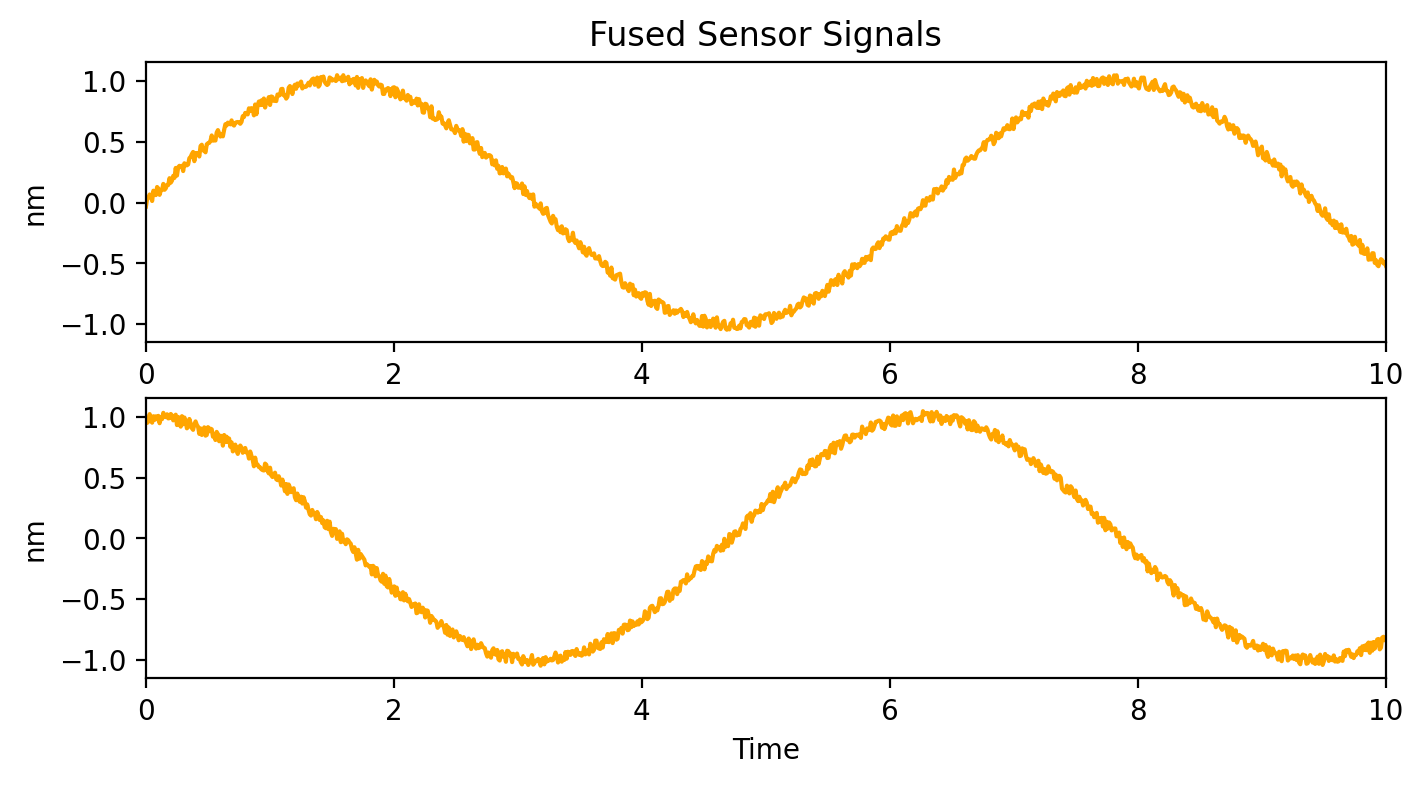 4
[Speaker Notes: *** Need to cite diagrams ****
https://en.wikipedia.org/wiki/Gravitational-wave_observatory

DARM is the DoF for the differential arm length and it is where the gravitational wave signal is derived so it is an important case to understand. Fluctuations in DARM are generated by seismic noise, radiation pressure noise, etc. These are fluctuations 

Length sensing and control is an important aspect of what makes LIGO work. The people building LIGO had to get very good at generating error signals to sense changes in the internal length DoFs in order to apply control and make the whole thing work. Advance LIGO integrates optical ca


GW detectors contain many length DoFs that need to be sensed and controlled. These DoFs are re

LSC systems sense the fluctuations in the length DoFs and apply feedback to maintain them at their operating point. The most important example of this is for DARM, half the difference between the length of each interferometer arm. The gravitational wave signal modulates DARM as a function of time. The LSC]
Power Recycling Michelson Interferometer at LIGO 40m
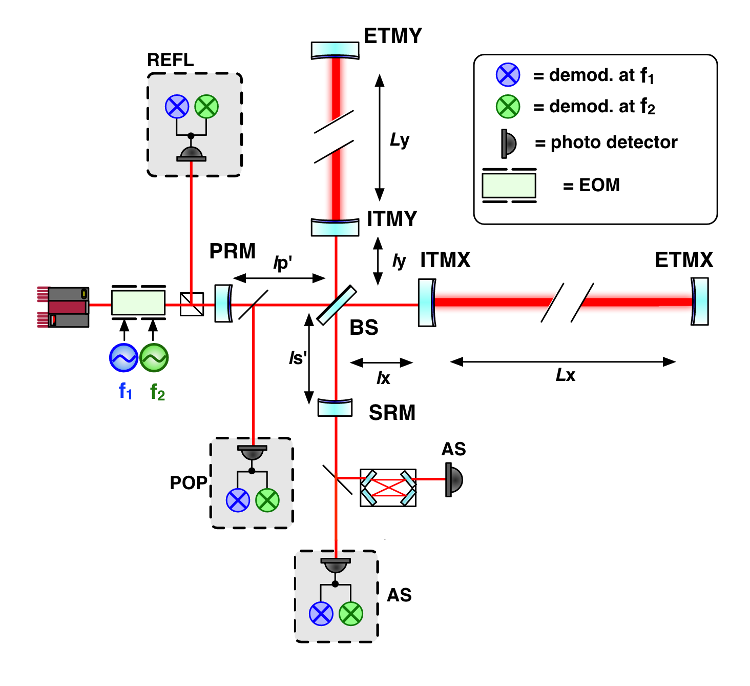 LIGO 40m is 1:100 scale prototype of the site detectors for R&D
We’ll focus on the 40m in one of the simpler configurations: PRMI
5
Power Recycling Michelson Interferometer at LIGO 40m
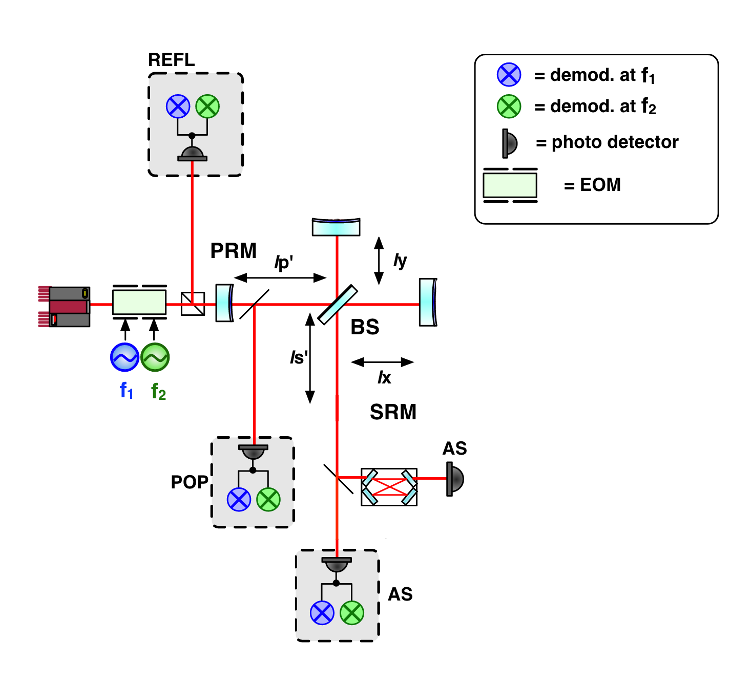 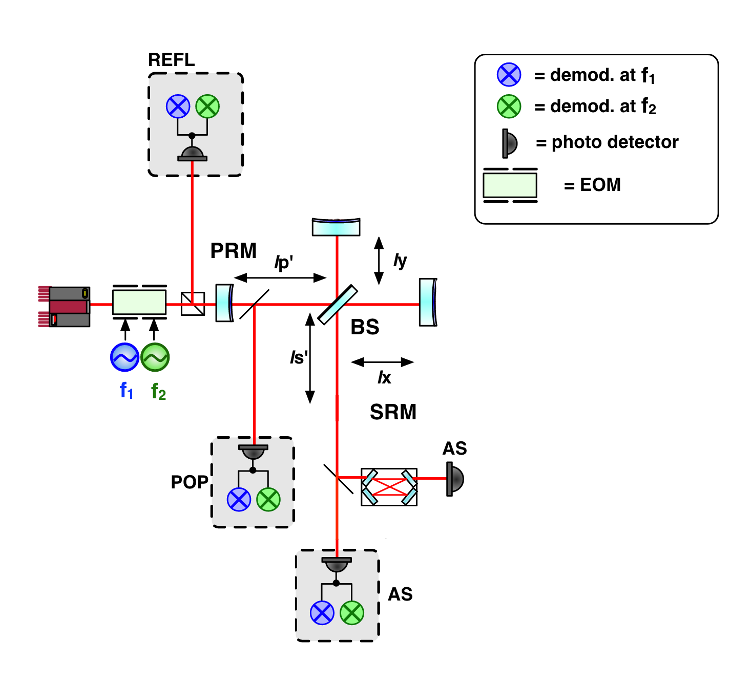 6
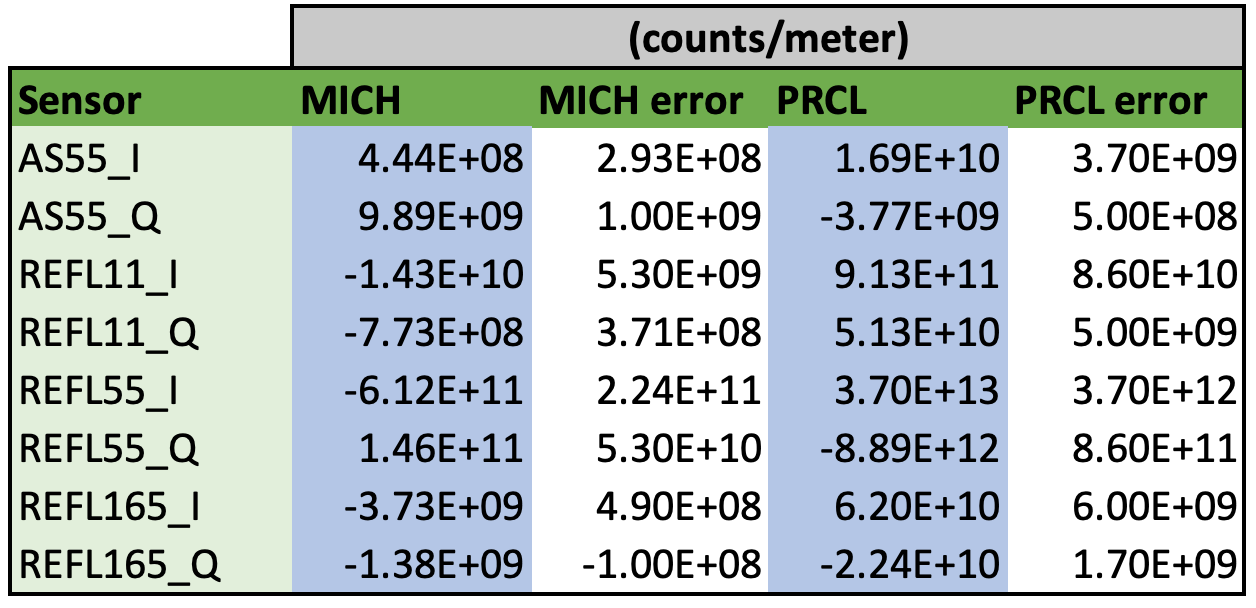 7
PRMI Measurements: open loop transfer functions (OLTF)
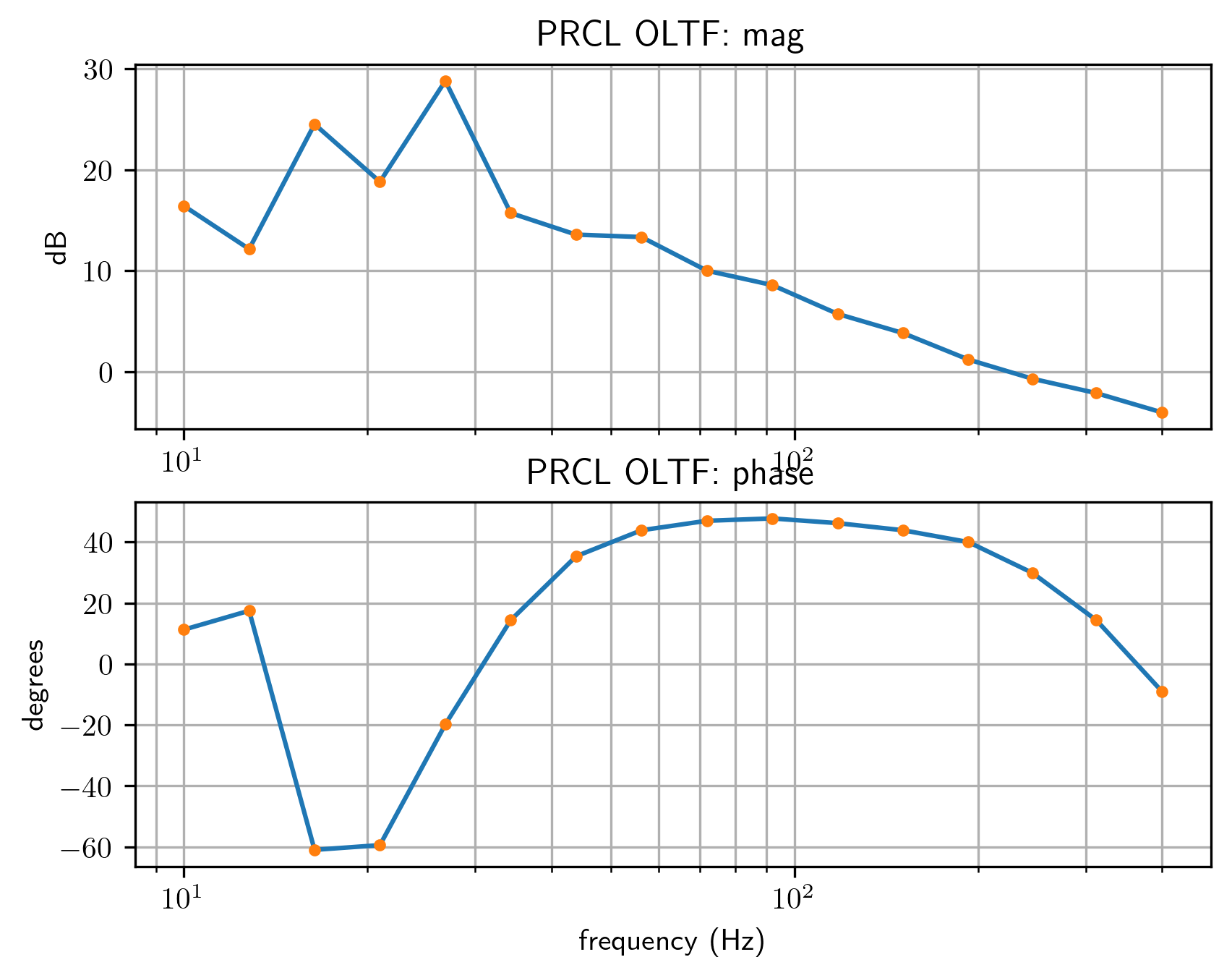 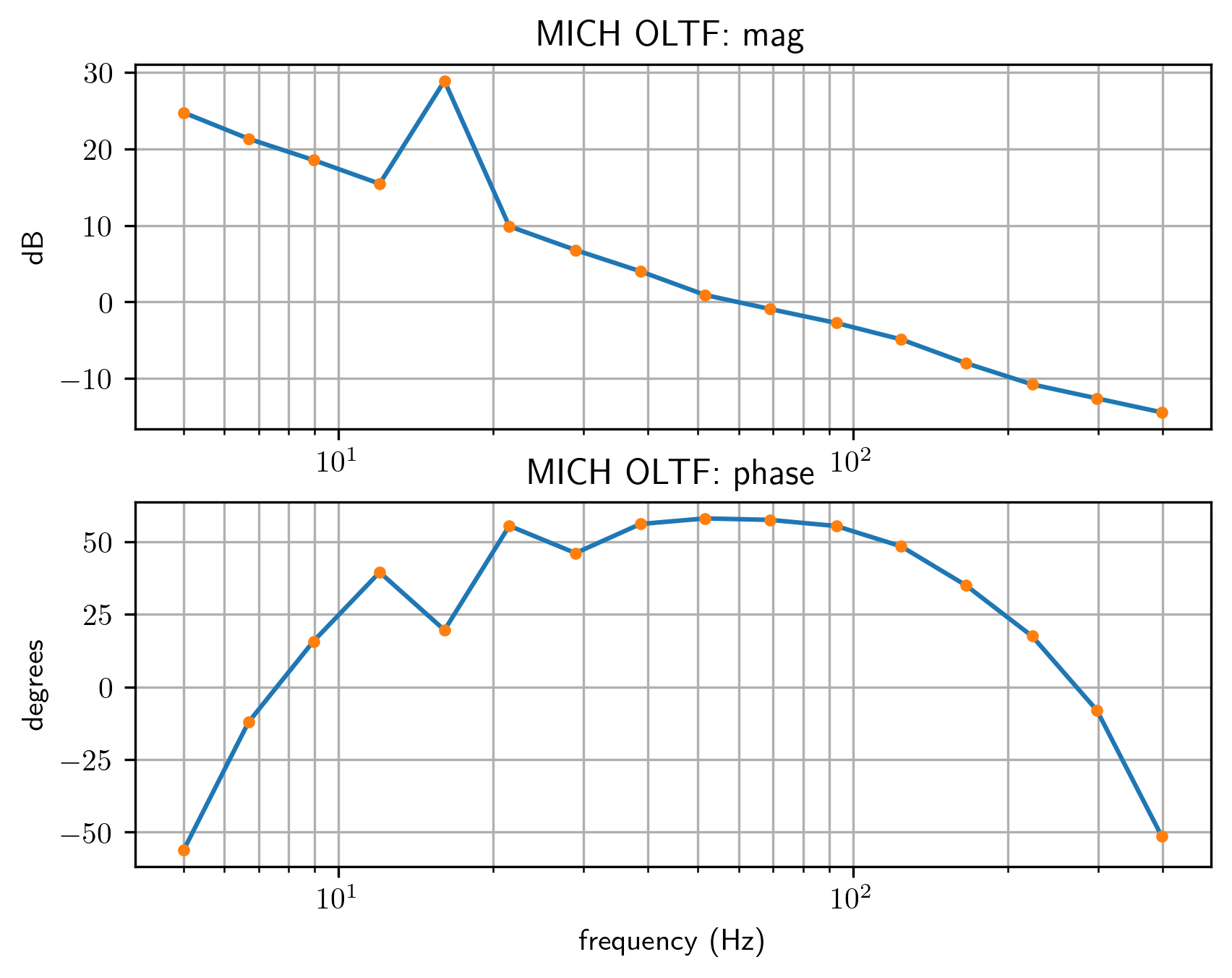 8
PRMI Measurements: sensor data
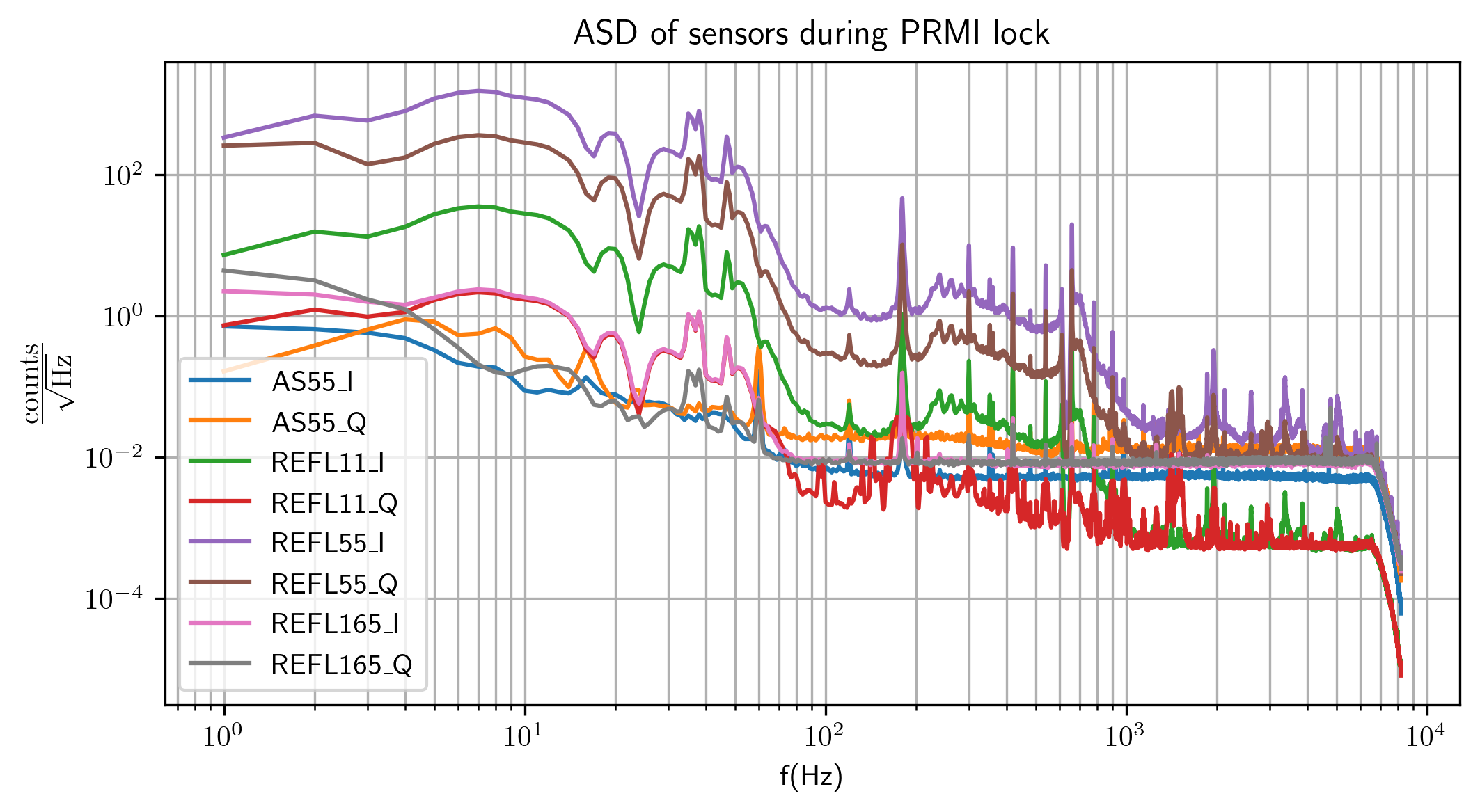 Time series data from 8 sensors during the PRMI lock, 80s
Calculate noise spectrum of MICH and PRCL with current sensors and theoretical fused sensors
9
PRMI control system model
Simulated Control Loop
Measured Control Loop
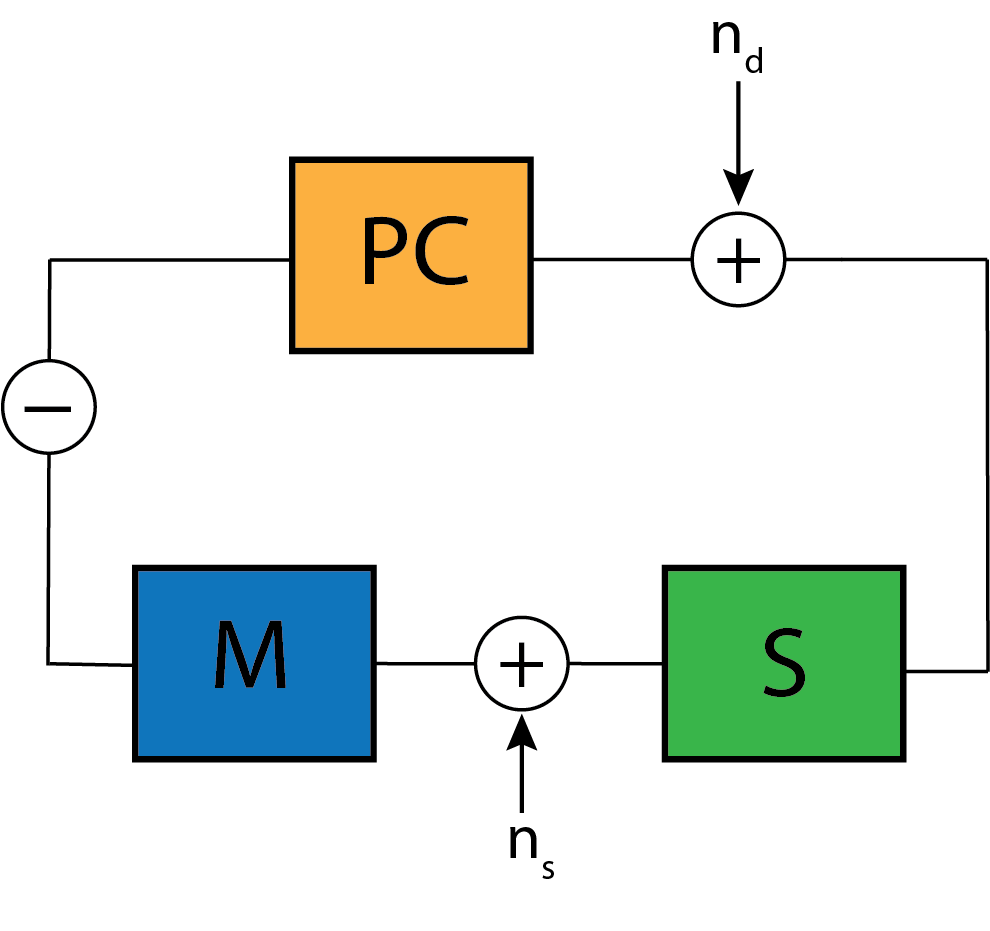 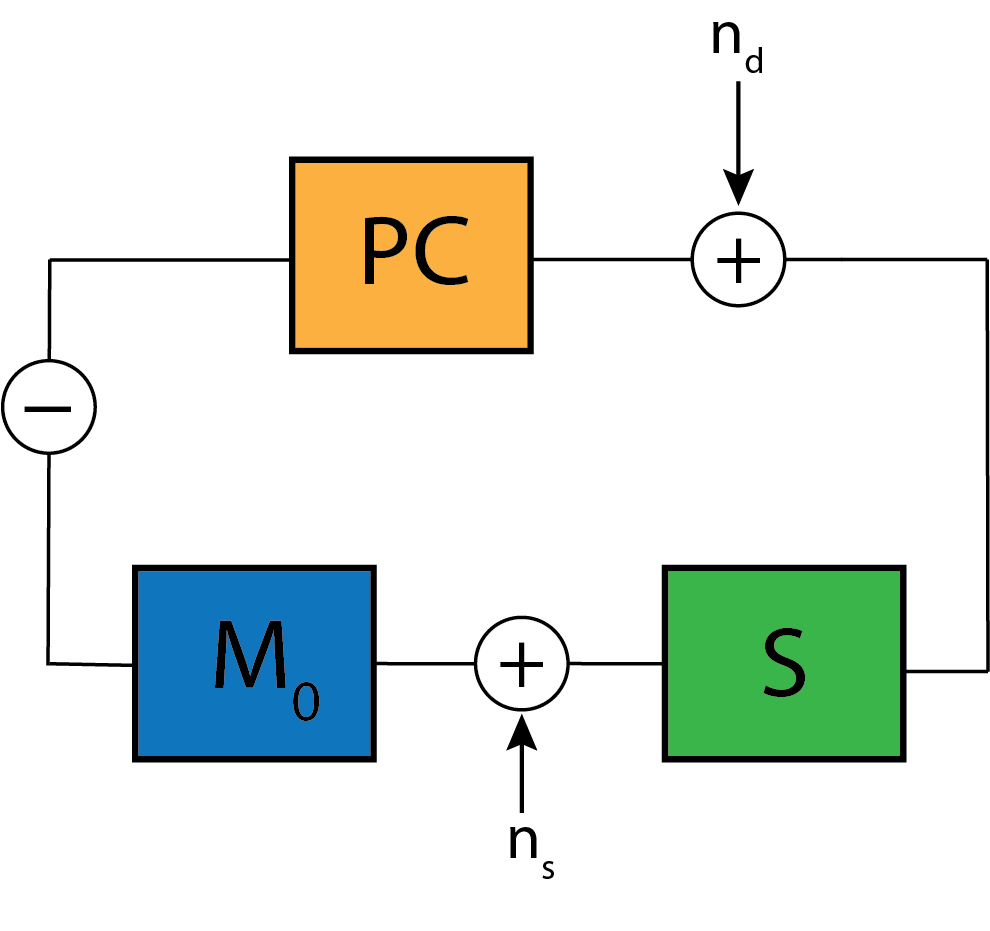 10
PRMI control system model
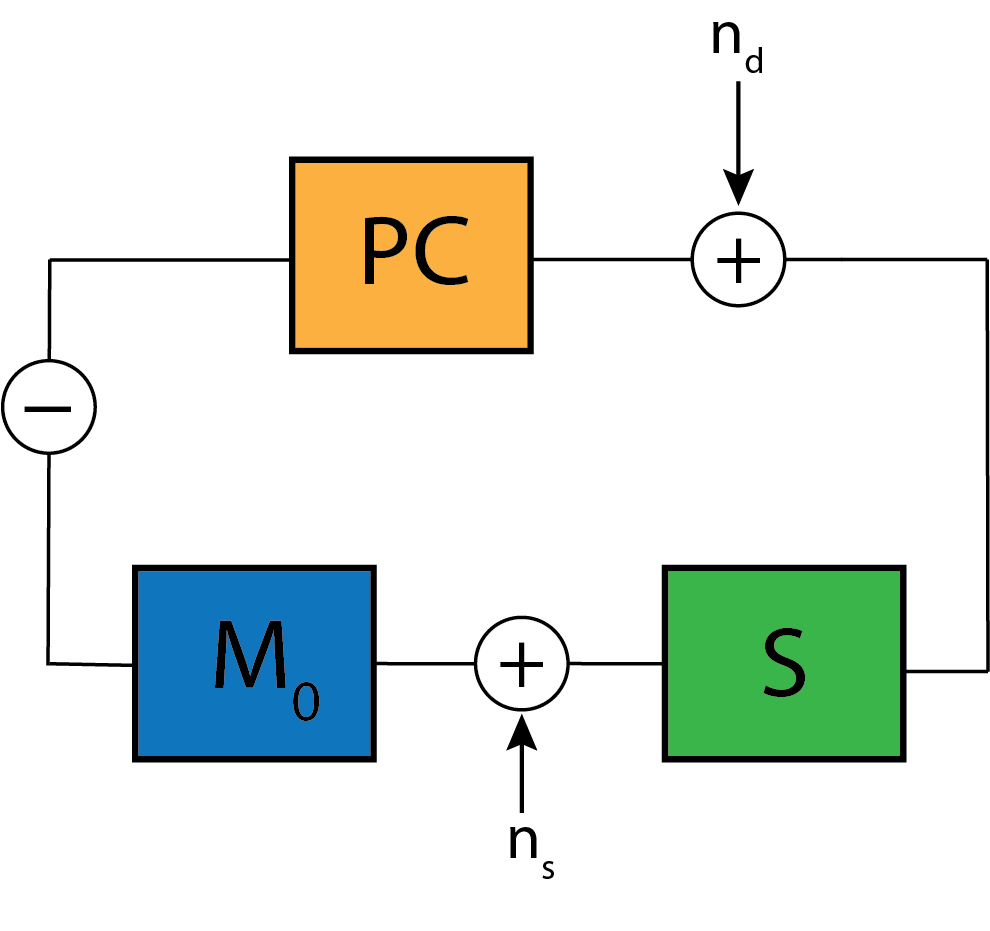 We can calculate the loop suppression to relate the sensor data to the inject noises
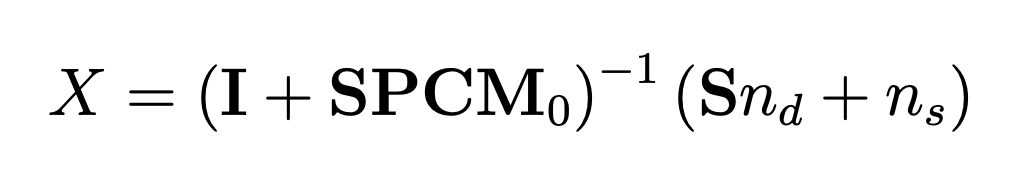 11
PRMI control system model
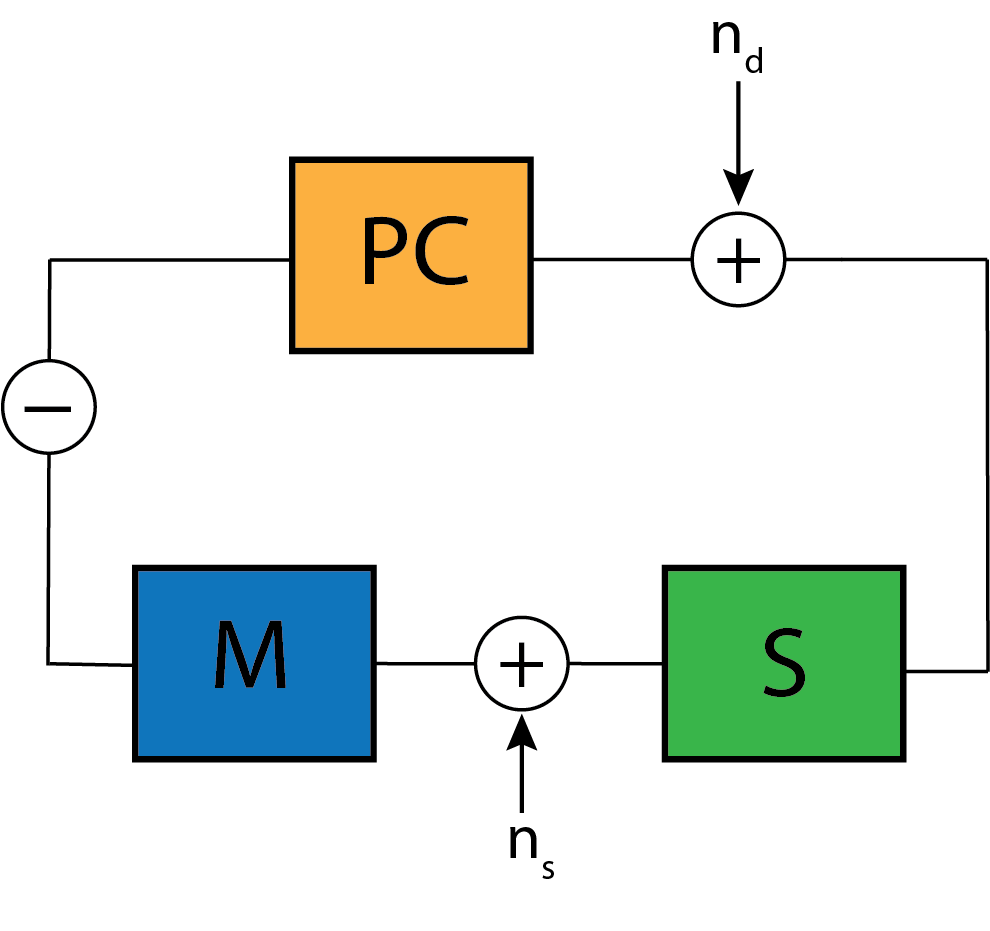 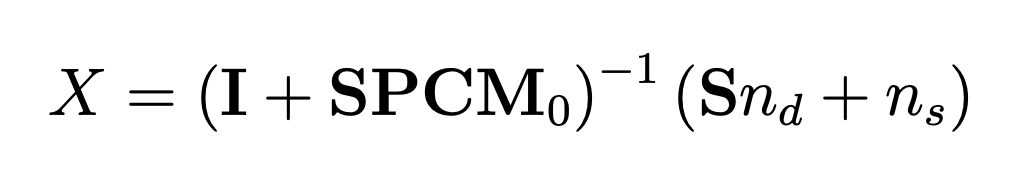 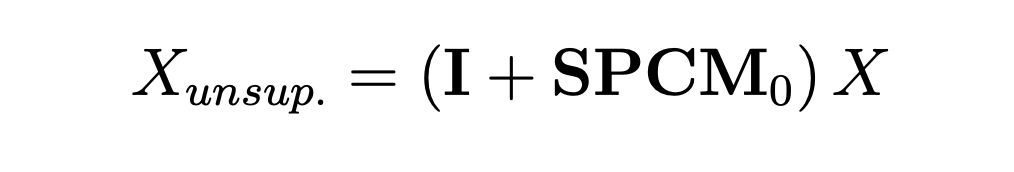 Remove loop suppression with OLTF
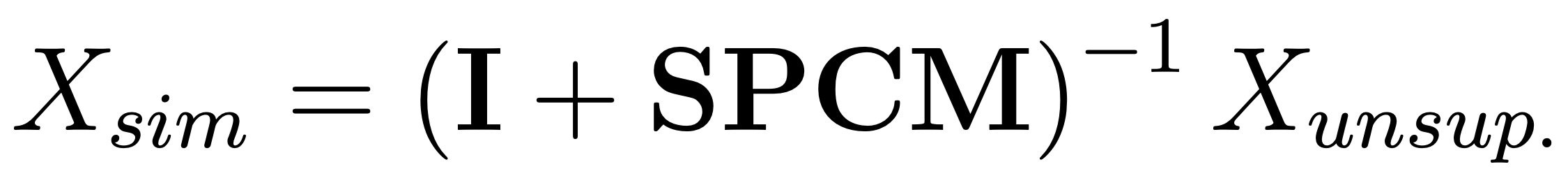 Apply loop suppression of simulated loop
12
PRMI control system model
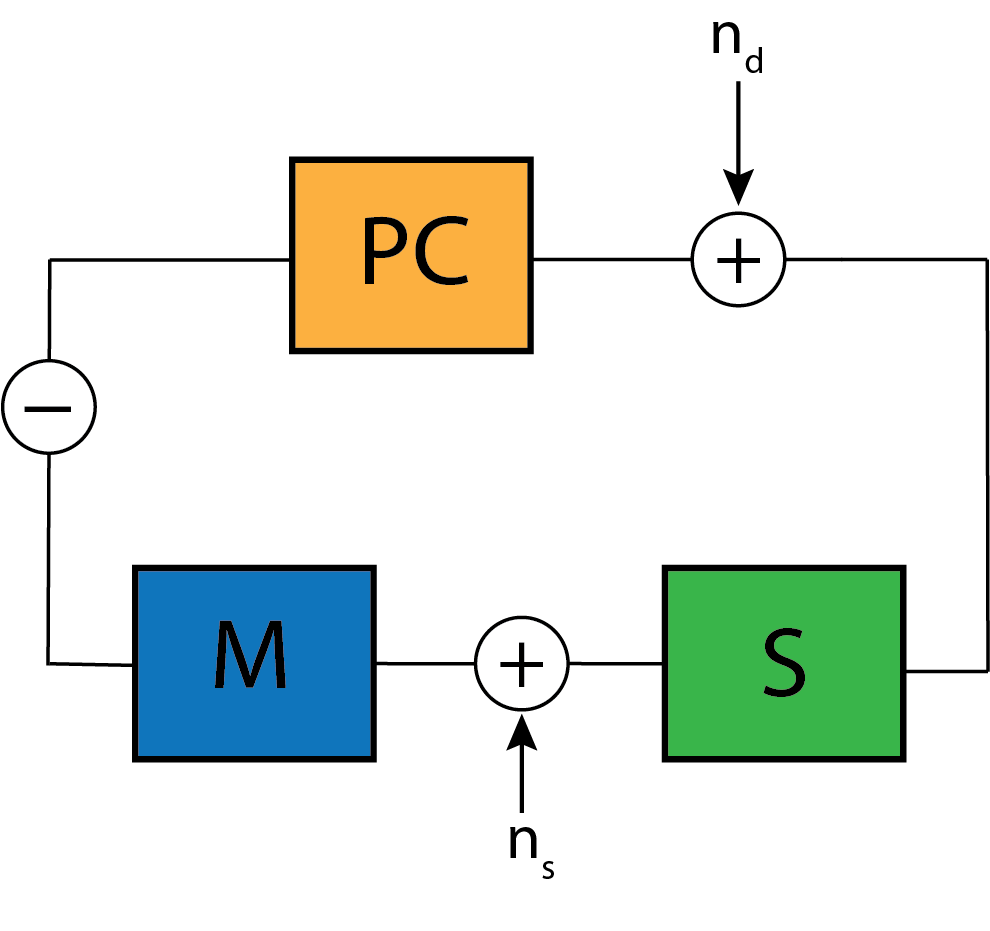 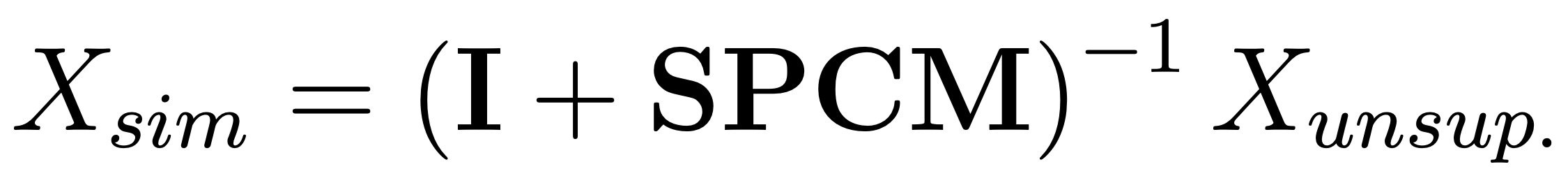 With simulated sensor signals we calculate the simulated virtual sensors
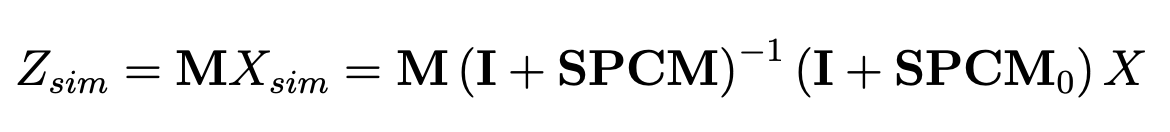 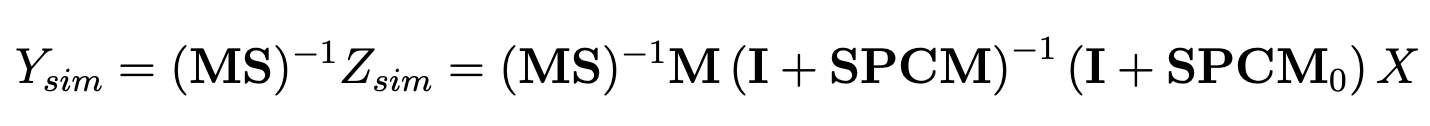 13
14
High frequency optimized SNR
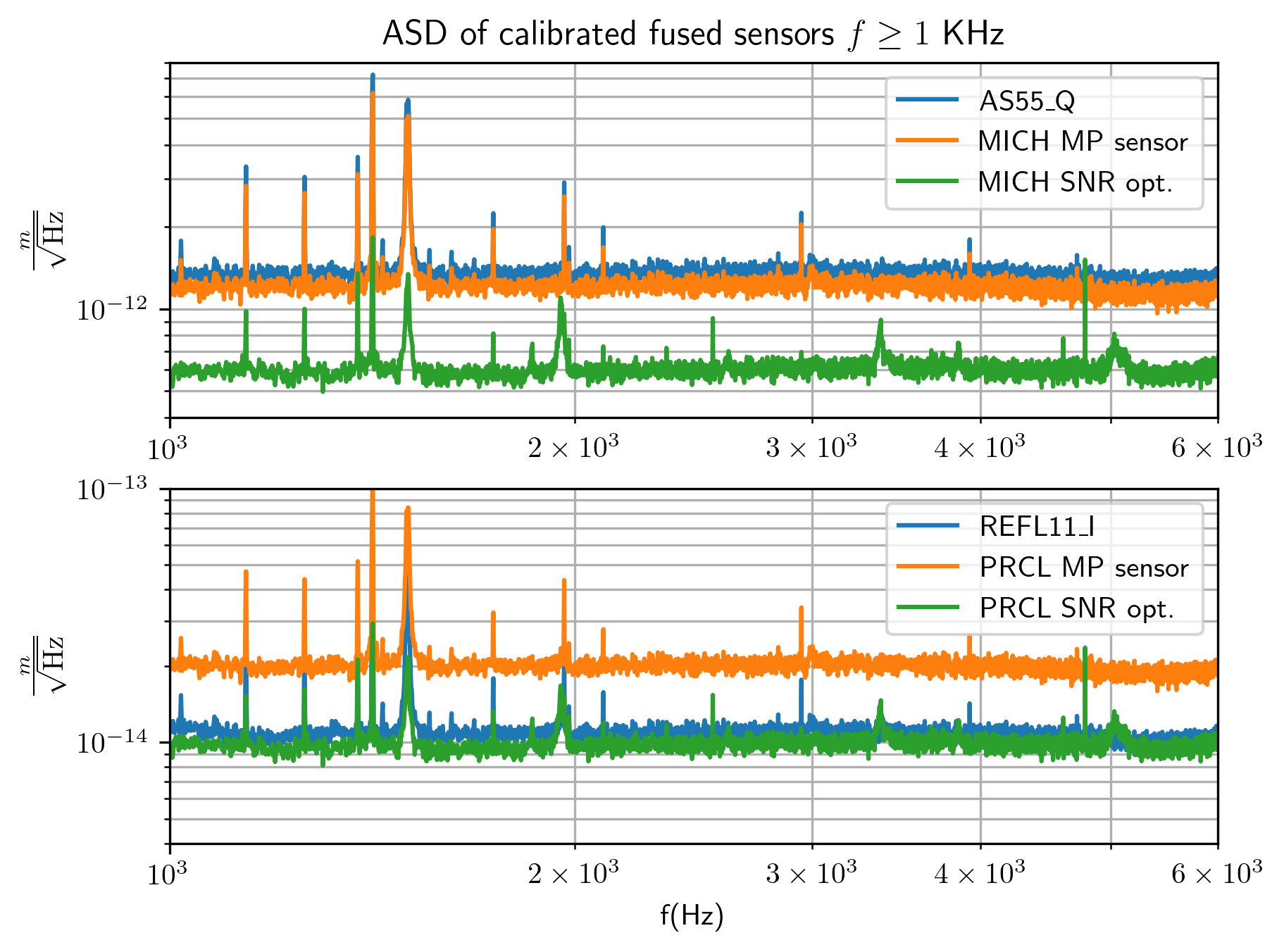 15
Fused Sensor Theoretical Performance
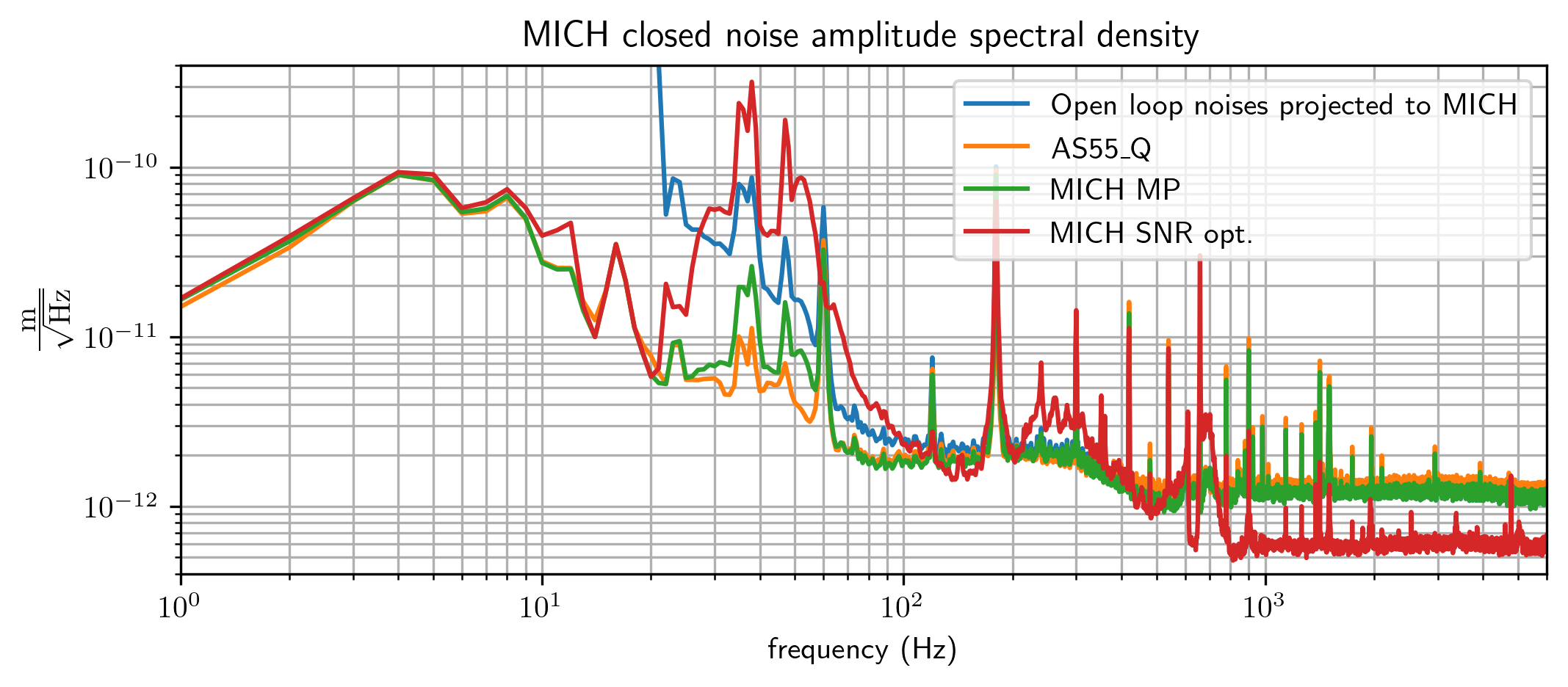 Fused sensors can be evaluated by calculated ASD of MICH and PRCL with fused sensors 
Moore-Penrose inverse 
High frequency SNR optimized
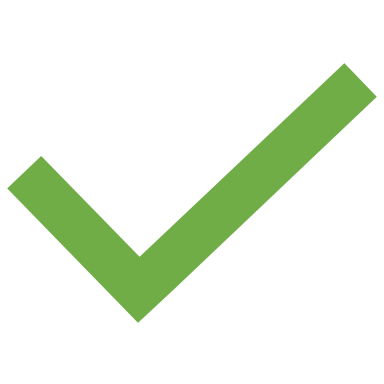 Sensing matrix uncertainties make delicate linear combos unlikely to perform well
Sensor fusion informed by sensors noises more likely to succeed
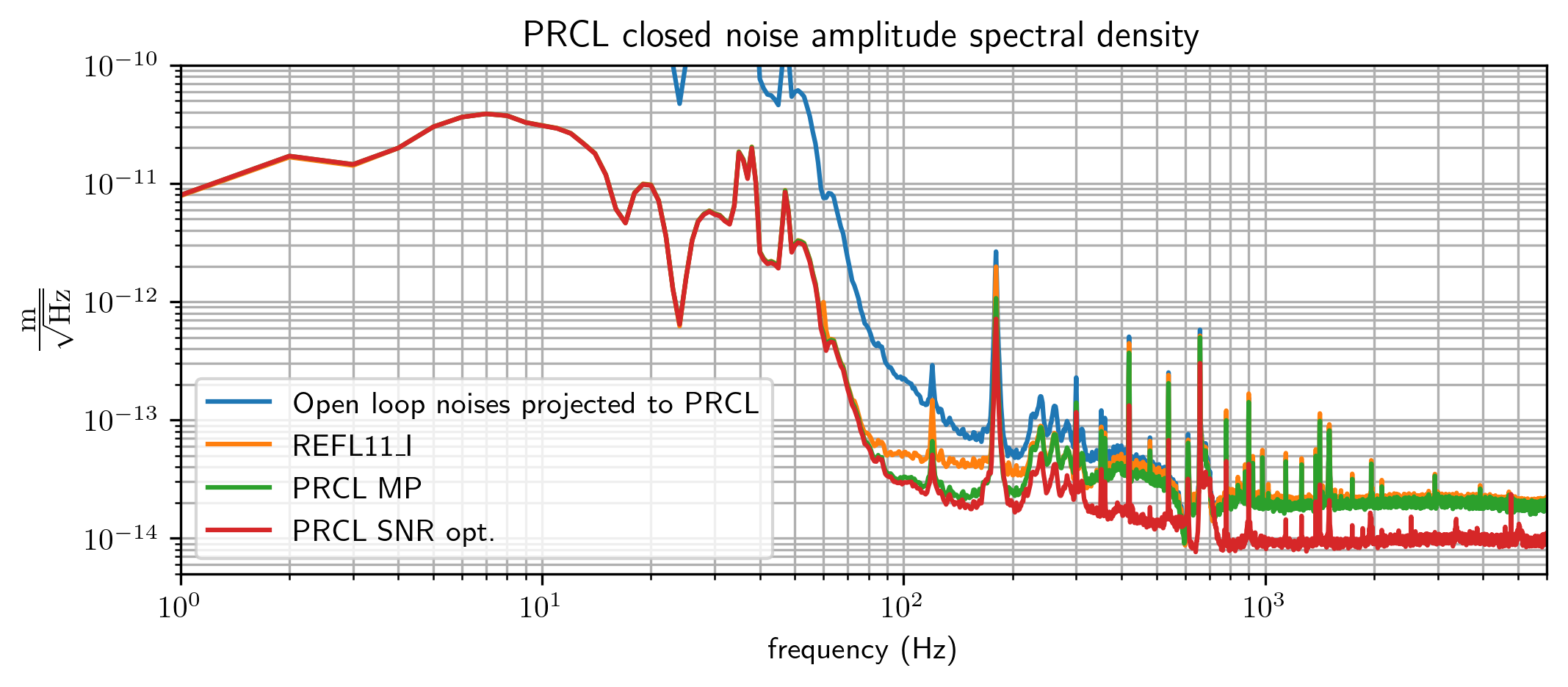 16
PCA for noise spikes
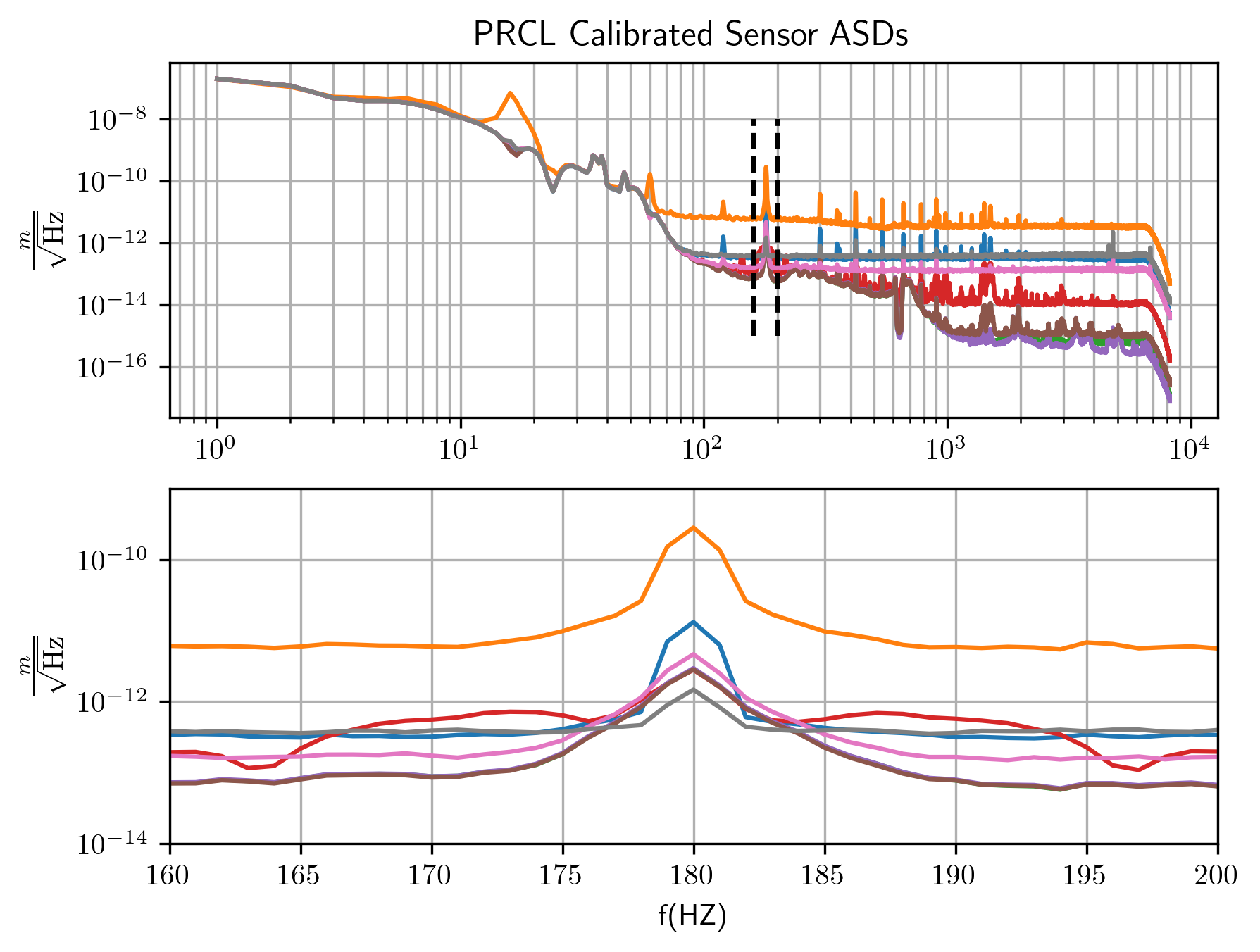 Sensing process:
Calibration:
Peaks of noise decreasing SNR of photodiode
Understand and mitigate these spikes with PCA?
17
PCA for noise spikes
The band-limited covariance will be dominated by this signal
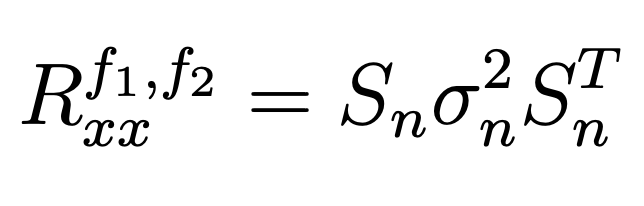 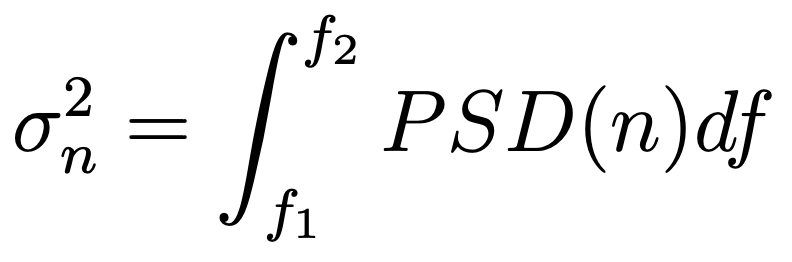 The band-limited covariance calculated from cross spectral density of the unsuppressed sensors
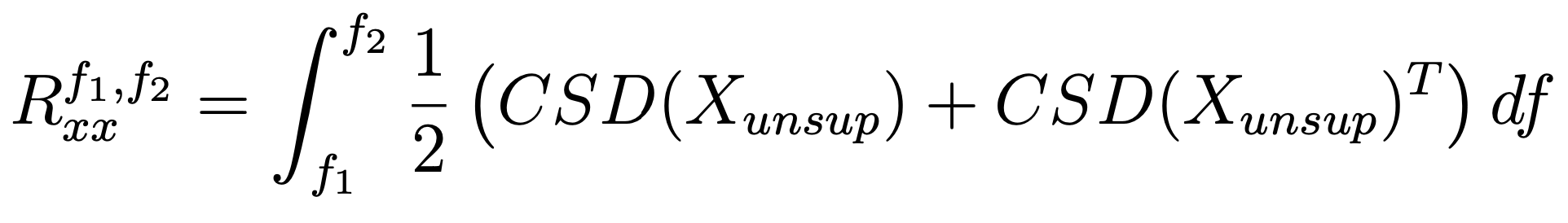 18
PCA for noise spikes
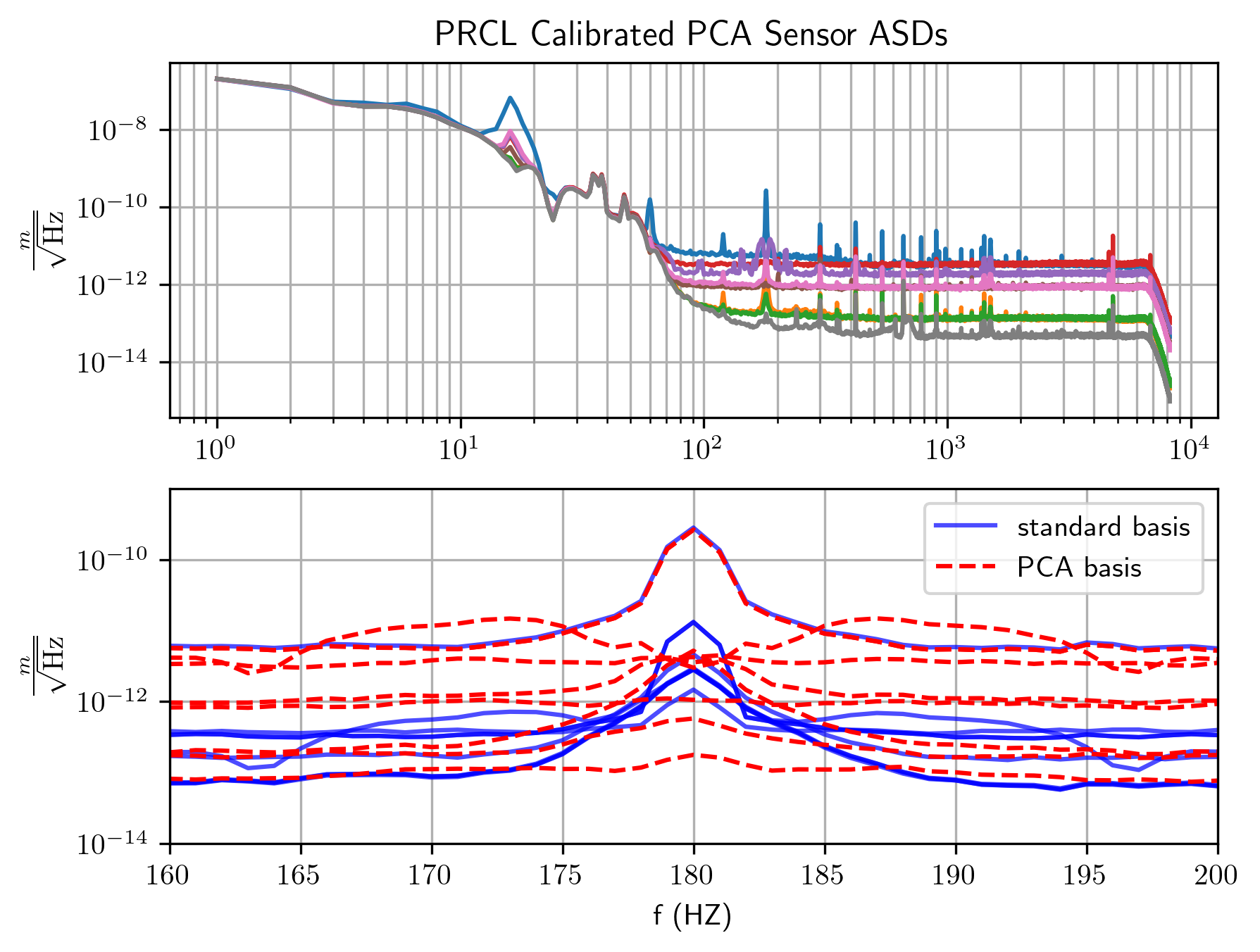 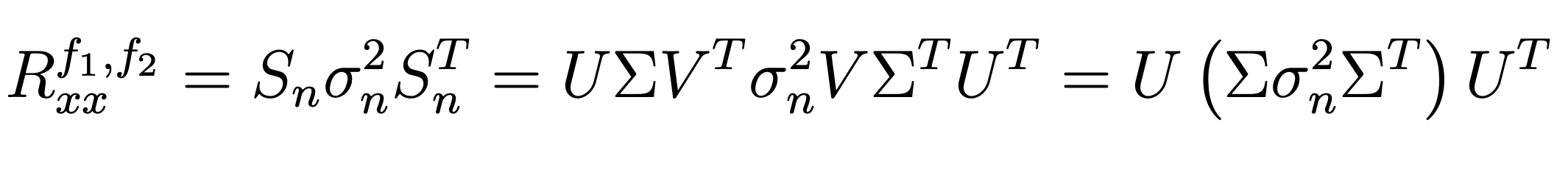 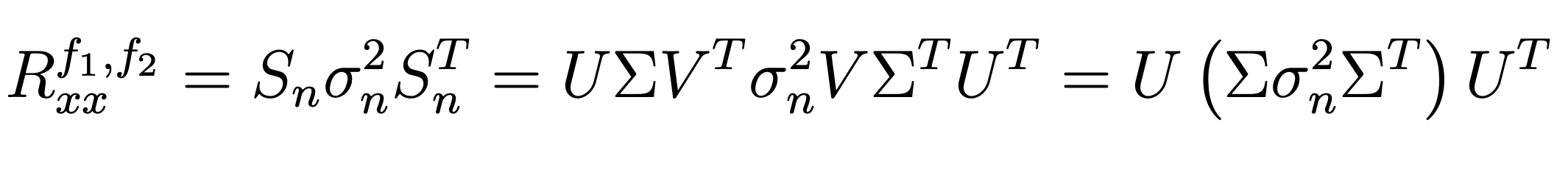 19
Moving Forward
Explore more sensor fusion techniques that are informed by the noises and their correlations in the sensors
Optimize w.r.t. other noise cost functions
PCA for virtual sensor design
Evaluate sensor performance with LIGO 40m prototype tests
Continue noise correlation studies to more general cavity systems with length DoFs over-sensed by RF photodiodes
20
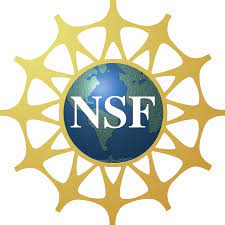 Acknowledgements
Mentors:
Yehonathan Drori
Shruti Maliakal 
Rana Adhikari
Caltech SFP
NSF
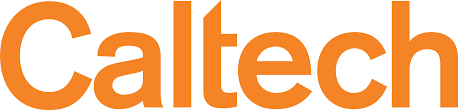 21